TV / Streaming vs. Social Media: Demo Penetration by Platform
Scan or click to access more premium video insights
When it comes to engagement, TV and streaming dominate across all age groups making them essential reach platforms
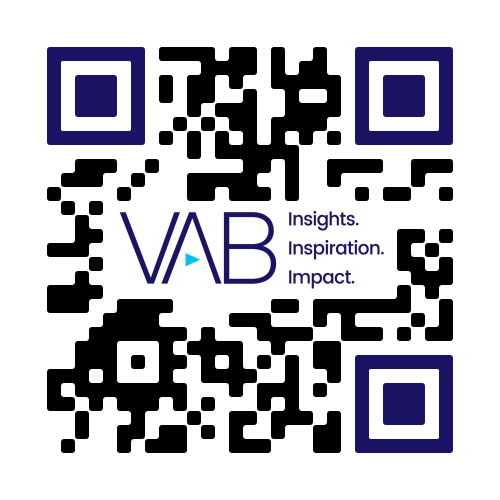 % who have watched online videos from each of the following sites or apps in the past seven days
18-24
25-34
35+
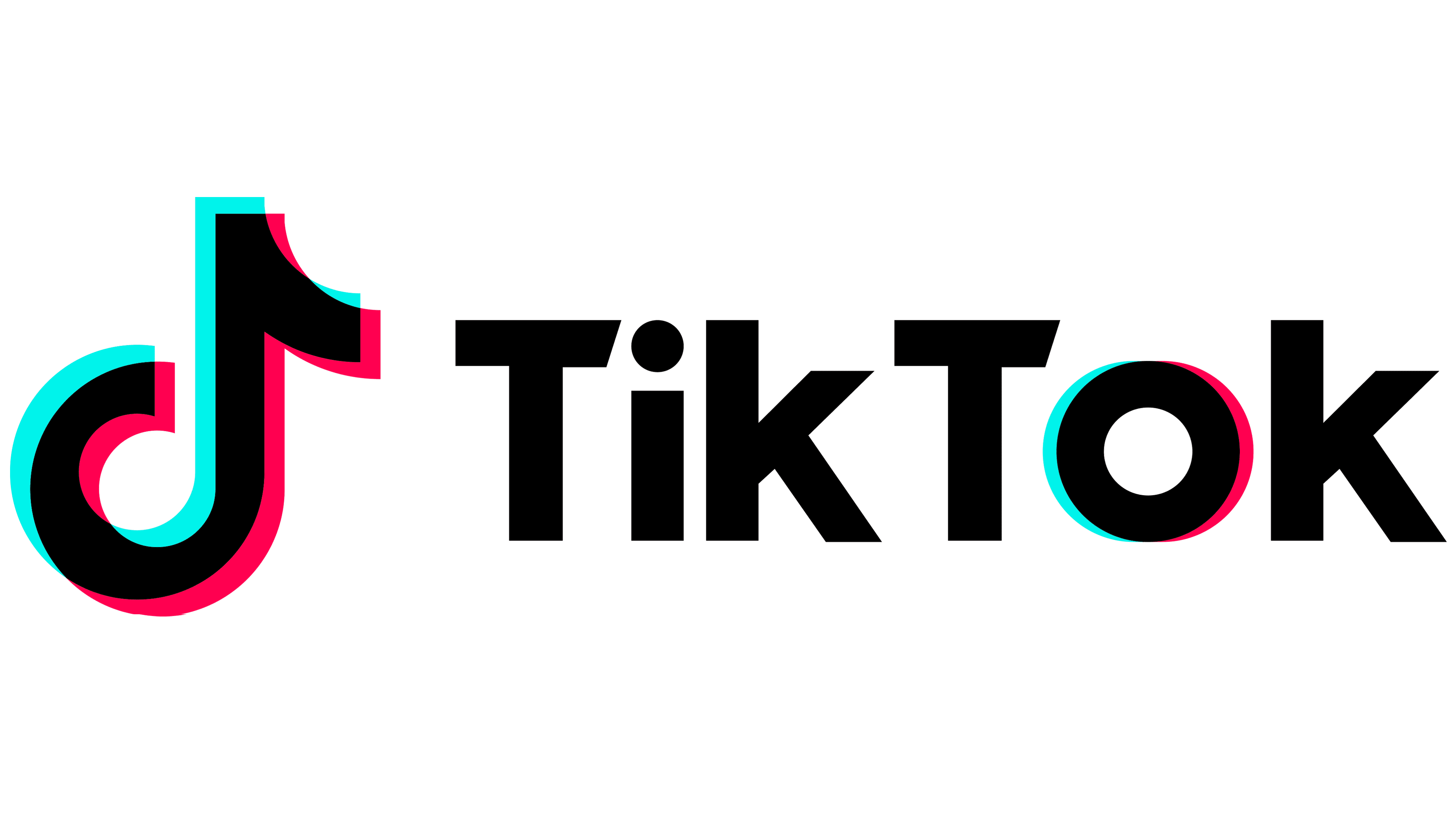 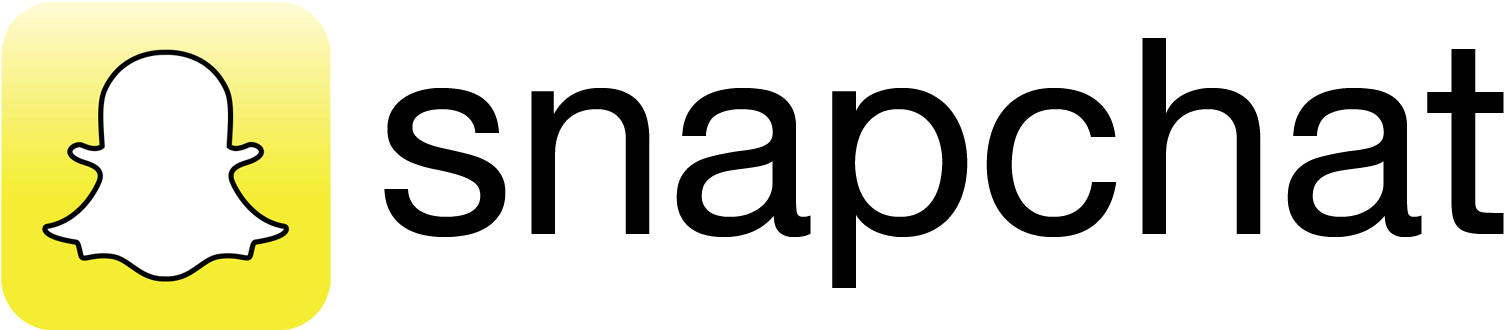 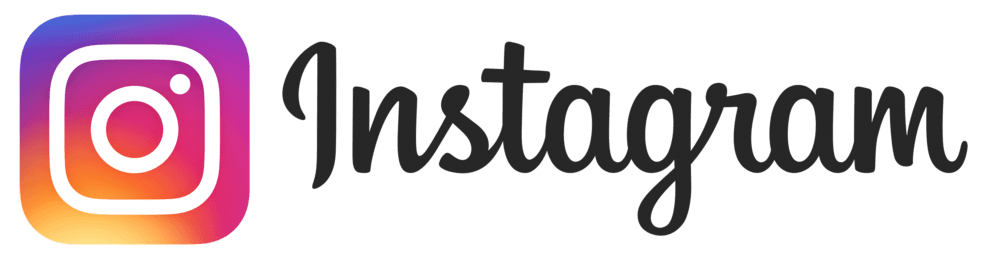 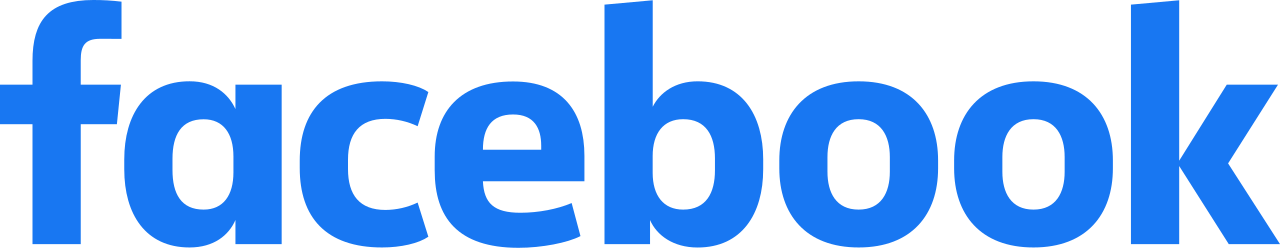 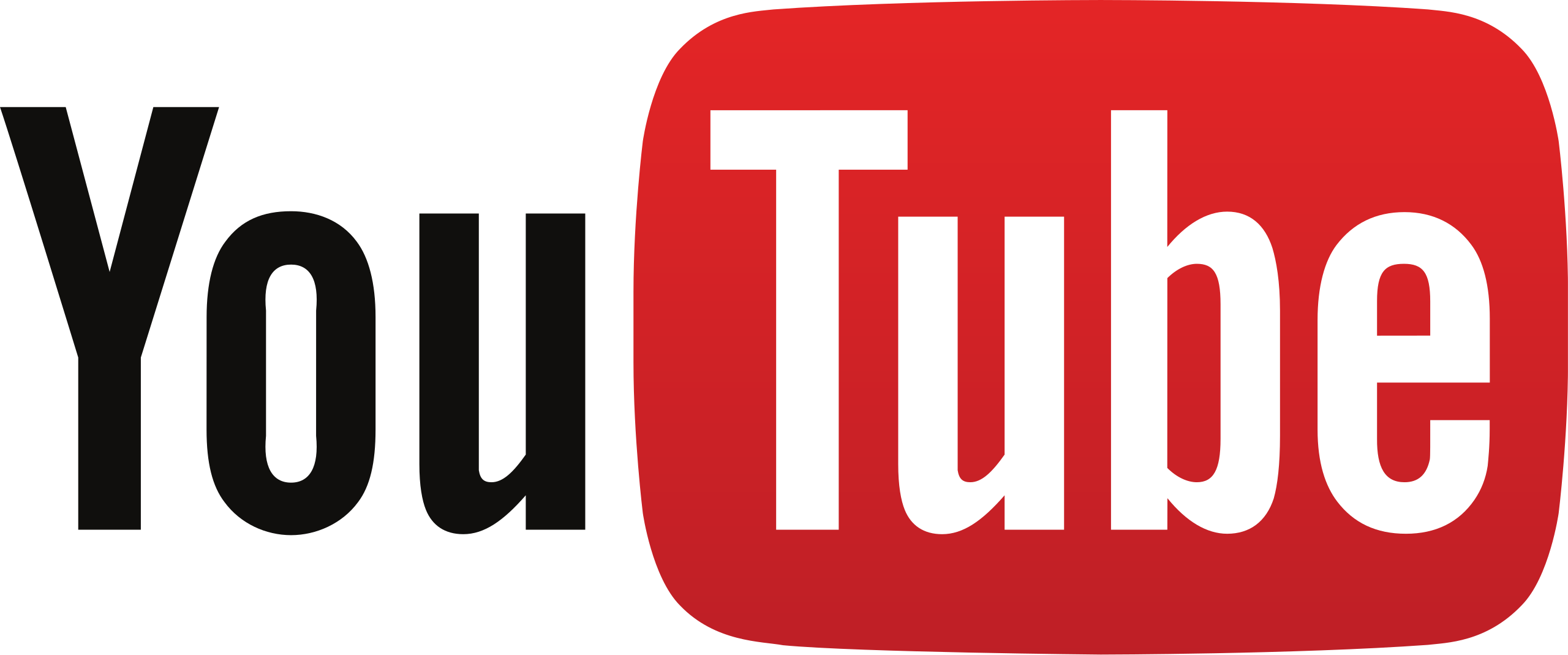 Source: Hub Entertainment Research, 2023 Video Redefined report. Data sourced from Hub’s survey of 1,900 consumers, ages 18-74. P18-24 respondents = 202 (unweighted). P25-34 respondents = 285 (unweighted). P35+ respondents = 995 (unweighted). Data collected December 2023. Q7a: First, tell us if you’ve watched online videos from each of the following sites or apps in the past seven days. *VAB analysis of MRI-Simmons August 2024 Cord Evolution Study, A18+. Reflects respondents who have streamed video services/ any watching past 7 days OR TV channels or networks/ viewing in last 7 days. Population (000) numbers sourced against Nielsen UE estimates, 12/01/2023 - 12/31/2023. P18-24 = 30,250,000, P25-34 = 40,570,000, P35-99 = 181,900,000.
Click here to download the full report , ‘The Big Picture: 12 Key Charts on the Impact of TV & Streaming vs. Social Media Platforms’
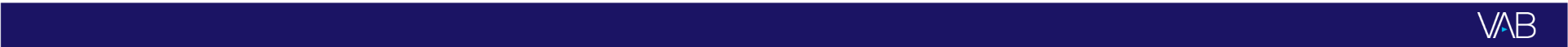 theVAB.com/insights